시사군도 영토분쟁 ppt
국어국문학과
21201007
이강산
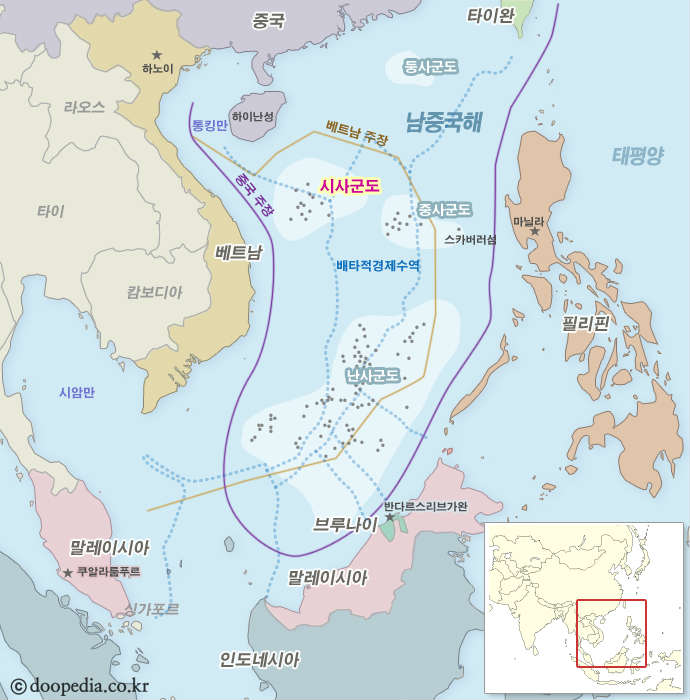 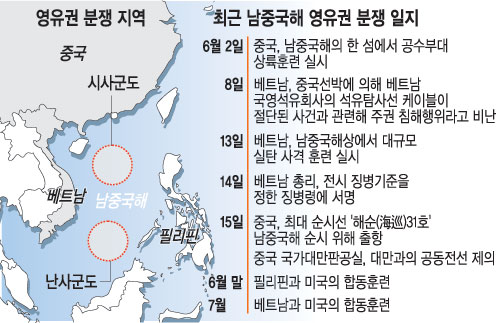 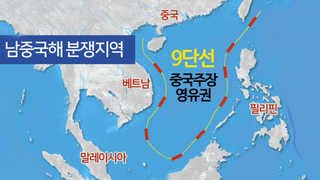 https://www.youtube.com/watch?v=weppz6IlFF0&t=6s
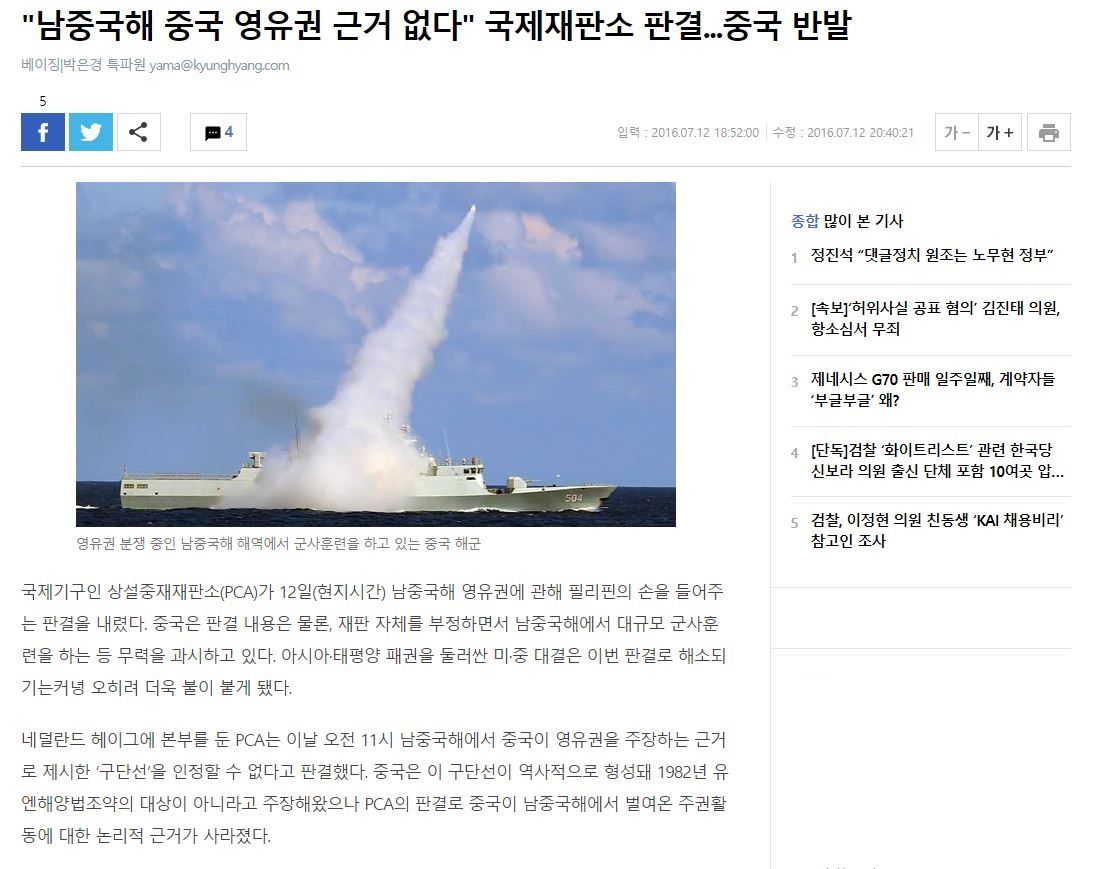 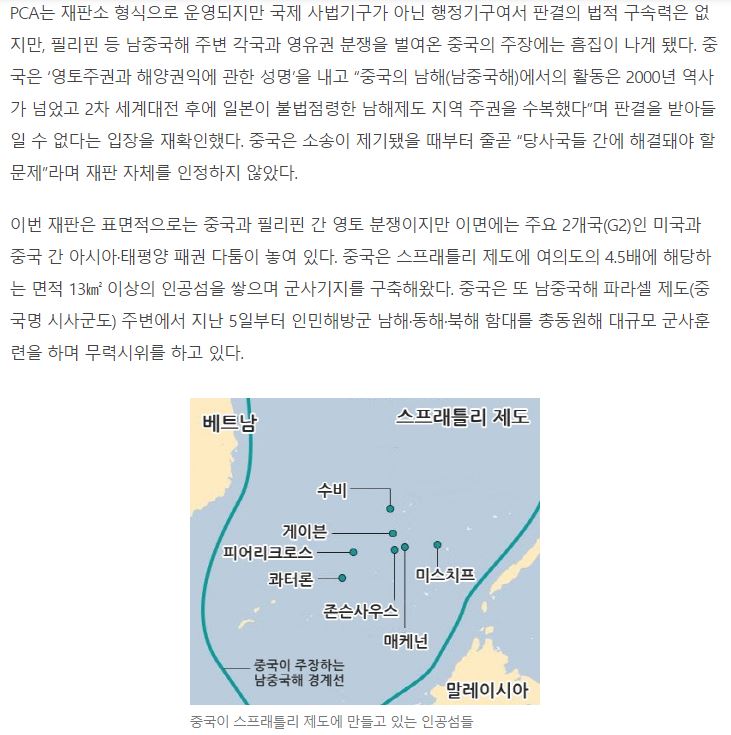 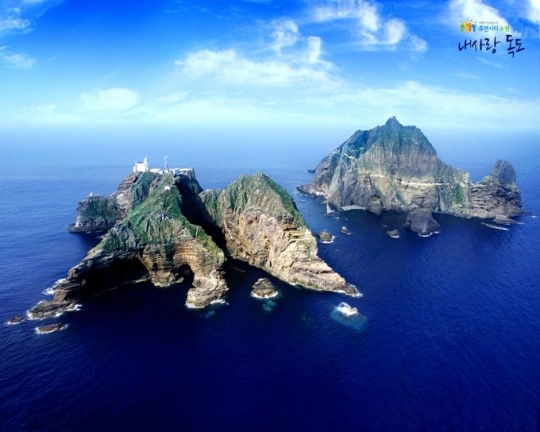 감사합니다.